Revision Sheet / 2Jobs / Careers
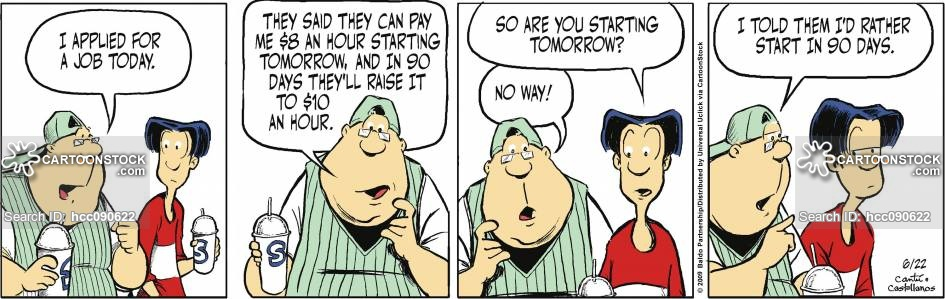 Correction
1. Vocabulary          Jobs
1	electrician 		
2	nurse		
3	receptionist	
4	plumber
5	police officer
6	doctor
2	
	1	A	
	2	E	
	3	F	
	4	B	
	5	D	
	6	C
Idioms: Body 
4	
	1	chin 		
	2	back 
	3	shoulder	
	4	hand
	5	hands
Grammar 
5	
	1	have you 		
	2	isn’t he, did you	
	3	aren’t I	
	4	shall we
	5	is he
	6	didn’t you
6	
1	is she 	
2	hasn’t he 		
3	didn’t she 		
4	shall we 		
     does she*
     can you
     isn’t he
     aren’t I
7	Connectors 

1	B	
2	B	
3	B	
4	A	
5	C
8	
1	Although 	
2	though 	
3	either 	
4	Therefore
5	However
6	Neither
Phrasal verbs: give 
9	
1	in 		
2	away 	
Off
back
out